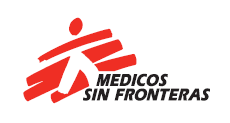 M10 IPC

S35 	IPC FOR THERAPEUTIC MILK PREPARATION, DISTRIBUTION AND STORAGE
OBJECTIVES OF THE SESSION
At the end of this session participants will be able to: 

Recognize the IPC  for therapeutic milk preparation, distribution and storage.
[Speaker Notes: The facilitator states the objectives of the session.]
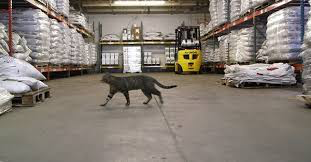 question 1: Can you identify the bad practice in this picture?
[Speaker Notes: Do not give the correct answer during activity 

Give the answer at the end of activity 2: 

The use of cats in the warehouse is forbidden. They are relatively useless and cause hygiene problems.]
question 2: Are these milk boxes are correctly stored? Why/why not?
[Speaker Notes: Do not give the correct answer during activity. Give the answer at the end of activity 2: 

They seem correctly stored. However, we do not have all the information.

Aspects correctly seen in the picture: 
- Stored separate from logistic items. 
- Stored on pallets. Only one product, all from the same batch (bearing the same batch number).
- There are corridors between the rows of pallets.
- Clearly label the pallets with the batch number and the expiry date (to be done upon receipt of product). In the picture we can read the number 42 in red.

Not clearly seen in the picture: 
- We cannot see the distance from the products to the Wall (30 cm?).
- Products should be stored according to item category, expiry dates, outgoing frequencies, and weight/volume. 
- Temperature is not known.]